Открытие ремесленного  цеха по производству сувениров и изделий народного художественного промысла (из войлока, кожи,  дерева, камня, кости, керамики).
Инициатор проекта: Токоеков А.С.
                                                                                  Месторасположения проекта: с.Улаган ул.  А.В.Санаа 20/2
                                                                                  Сроки реализации: 3 года
Общие сведения о проекте
Суть инвестиционного проекта:  объединение ремесленников одной специализации, направленное на удовлетворение их общественных потребностей в условиях ограниченного товарного спроса.
Цель инвестиционного проекта: создание предприятия, специализирующегося на производстве войлочного, шорно-седельных изделий, изделий из кожи  для обихода, сувениров по новой технологии и разных видов.
Общая стоимость проекта: 6030,0 тыс. руб. 
   - заемные средства: 6030,0 тыс. руб.
Основные этапы реализации проекта
I этап – Приобретение оборудования, сырья. 
2 этап -  Производство сувениров и изделий народного художественного промысла (из войлока, кожи,  дерева, камня, кости, керамики)
Описание продукции и услуг
Производство  войлочного, шорно-седельных изделий, изделий из кожи  для обихода, сувениров по новой технологии и разных видов.  Основными видами инновационного производства   являются использование элементов национального стиля, сохранение этнического характера изделия, использование  современного сырья. 
2.Ценовая политика в хозяйстве будет строиться на следующих принципах:
-цена должна покрывать все издержки, связанные с производством продукции;
-цена может быть достаточно высокой в случае большого спроса и высокого качества на реализуемые продукции;
-цена может устанавливаться на договорной основе и может содержать определенную льготу.
3. Объём чистой прибыли составит в 2016г.- _1235,0_тыс. руб.; в 2017г.- _1517,0_ тыс.руб. и в 2018г.-  2068,0 тыс.руб.
Описание продукции и услуг
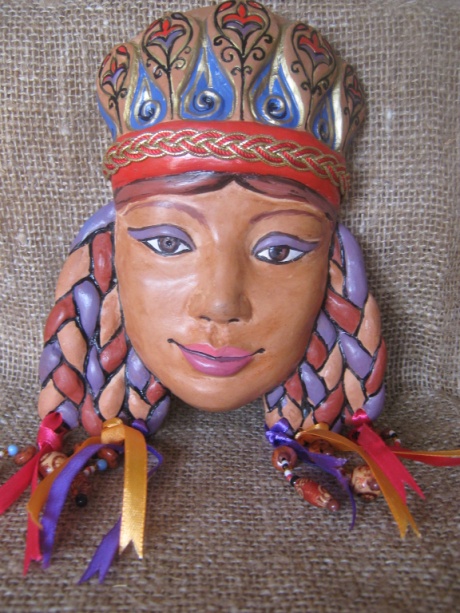 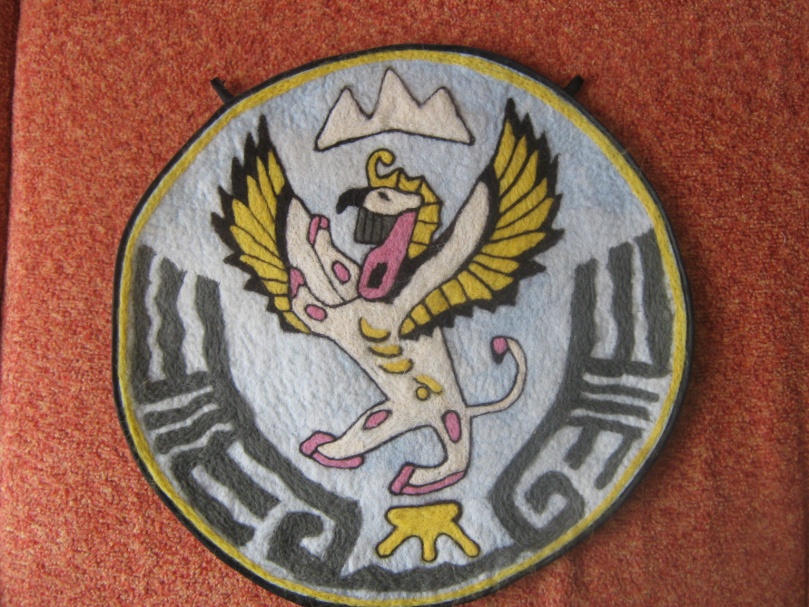 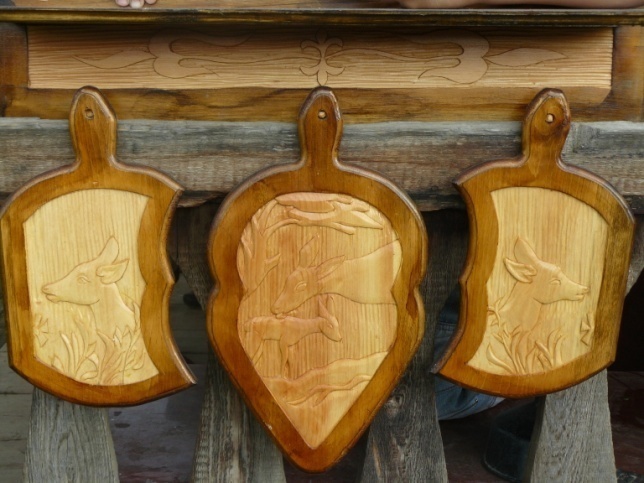 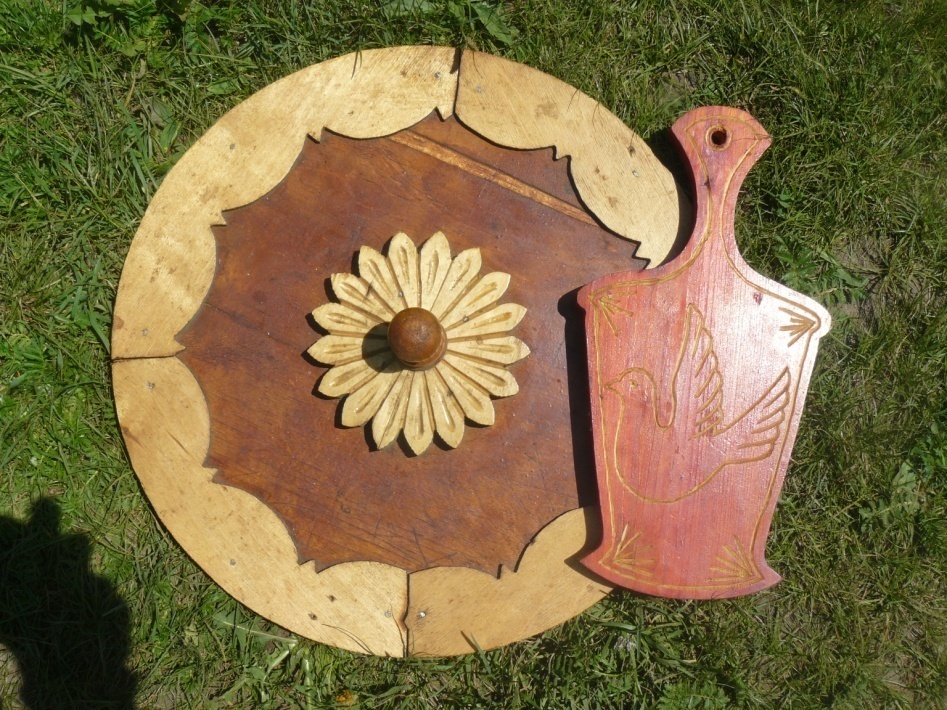 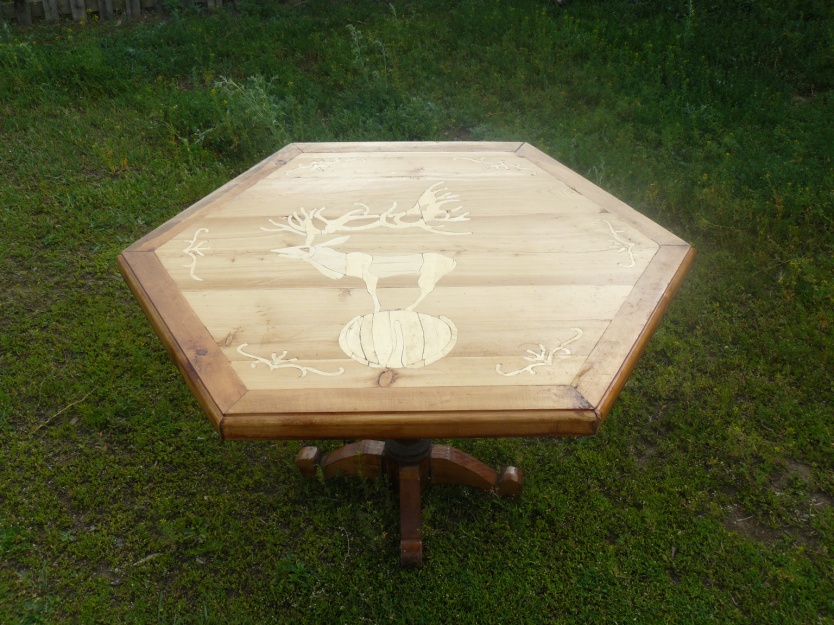 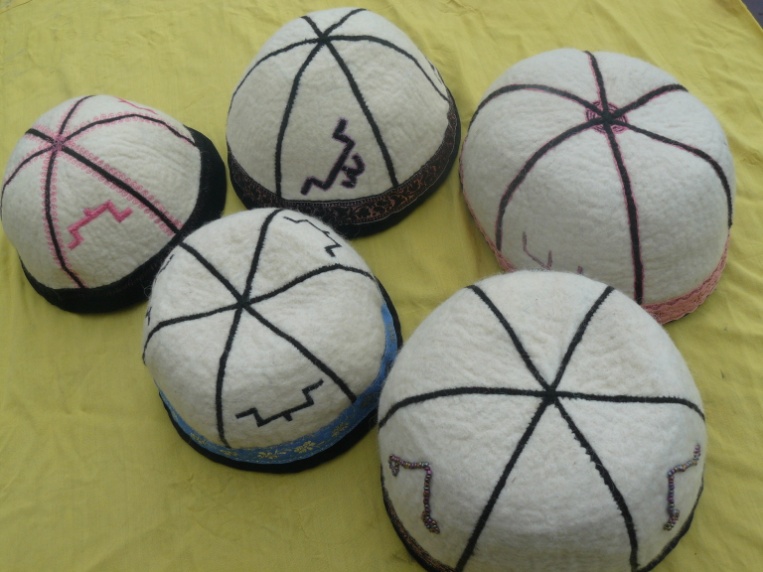 Описание продукции и услуг
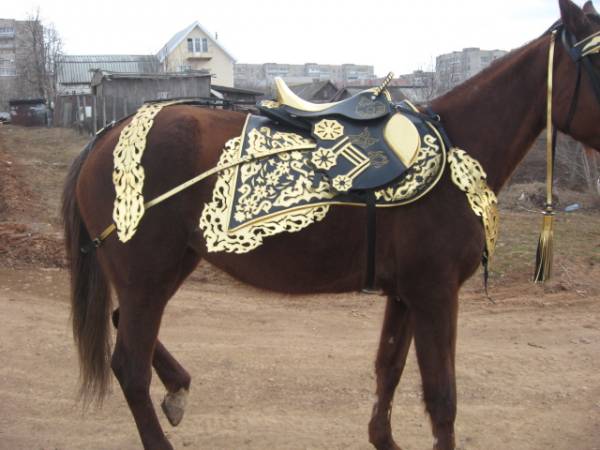 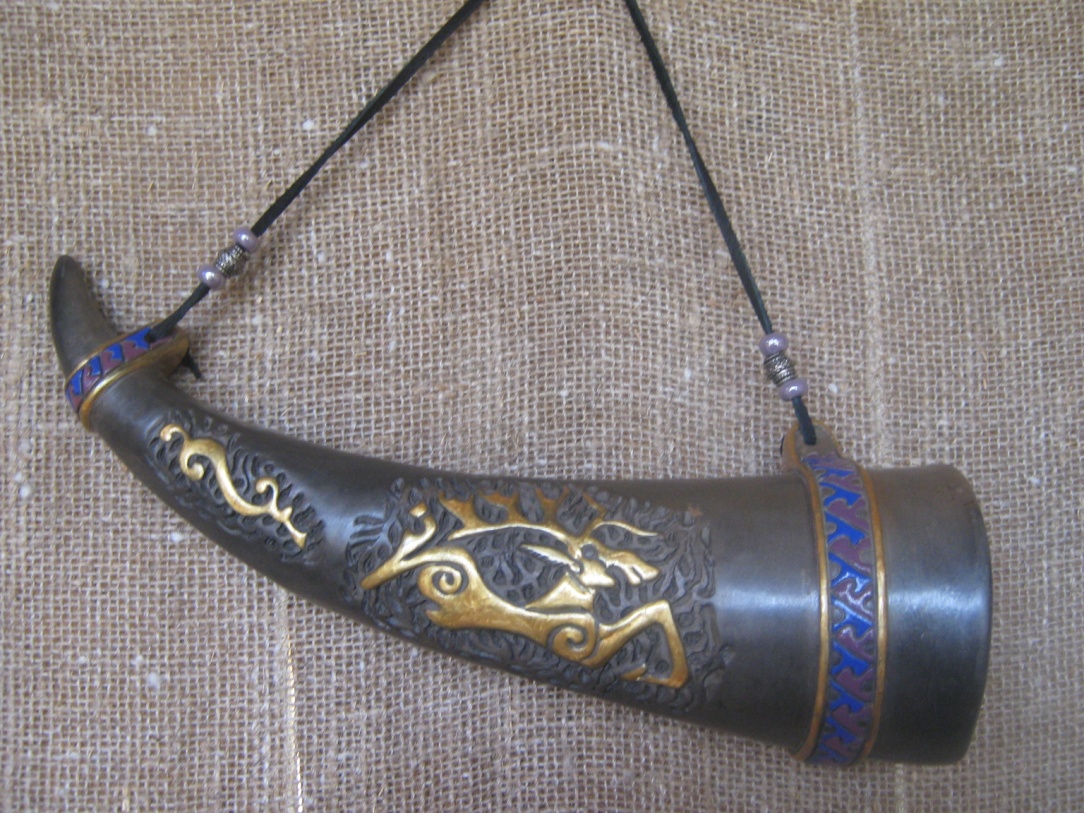 Рынок сбыта и конкуренты
Продукция будет реализовываться на рынках Республики Алтай. Возможна доставка на договорной основе организациям и учреждениям района, республики. Проект предусматривает и оптовую поставку продукции при наличии закупщиков.
Цена и качество будут главными показателями для привлечения покупателей.
 Конкурентов  в Улаганском районе нет.
Оценка экономической эффективности проекта
Принятая ставка дисконтирования (D) -8,25%.
Простой период окупаемости (PBP) 
Дисконтированный период окупаемости (DPBP)
Внутренняя норма доходности (IRR) 
Рентабельность инвестиций (ROI) 30%
Чистая приведенная стоимость (NPV)
Оценка социально-экономической эффективности проекта для Республики Алтай
В ходе реализации данного проекта будут созданы 15 рабочих мест, в том числе 1 рабочее место руководителя предприятия, 14 высокопроизводительных рабочих мест.   
Среднемесячная заработная плата одного наемного работника составит по предварительным расчетам: в 2016г.- 8,0 тыс.руб.; в 2017г.- 10,0тыс.руб.; в 2018г.- 10,5 тыс.руб. (см.табл. 5)
Отчисления на социальные нужды в фонды разных уровней составят: в 2016 г.- 463,872 тыс. руб.; в 2017г.-  700,338 тыс.руб.; в 2018г.- 780,972 тыс.руб. (см.табл. 6)
Расчет бюджетной эффективности инвестиционного проекта.
Контактная информацияУправление по экономике и бюджетному планированию администрации МО «Улаганский район», Улаганский район с. Улаган, ул. А.В.Санаа, 10Б, 8(38846)22740Токоеков А.С., 8913…